Regulation RWhat Now?
Kathryn Vest
2012 FIRMA Conference
Back to the basics
Trust & Fiduciary Exemption
Compensation calculations are being done. 
Permissible gyrations
Accounts open < 3 months 
De minimis accounts
Bank versus account-by-account
Still over 90%?? 95%?
Have you checked your inputs? Are you picking up any new compensation schemes?
Back to the basics
Safekeeping & custody exemption
Employee & entity compensation
Investment advice restriction
Money market mutual fund sweep exemption
Load vs. No load funds
Networking Exemption
Nominal & higher-than-nominal options
Details, details
What’s old is new again!
No regulatory guidance or interpretation, as promised!
No change to the regulations…no commentary…no major findings.
What’s missing?
Further clarification & definitions
Non-relationship compensation
Accommodation trades
Advertising restrictions

Bank referrals routed through dual employees
Building a Referral ProgramWhere are the compliance risks?
After a round of golf, a new to small town broker/dealer approaches a trust company president about acting as a referral source. 
Trust company president thinks his employees would react well to the potential added income so he says yes.
The broker/dealer is willing to pay $35 for each referral that results in a sale.
Each trust advisor receives a beach ball and $25 gas card after their first referral.
Building a referral program,continued
Plus, for each of the 3 trust company branches, the broker/dealer will award $100 to the branch manager whose branch makes 10 or more referrals.
Would it help if the trust advisors and/or client support staff were licensed with the broker/dealer?
Could trust company branch managers still get the $100 promised?
Building a referral program,continued
Could the broker/dealer invite trust company employees (not licensed) to an educational seminar?
What if they have to pass along a certain number of referrals to qualify for the seminar to be held in Cancun?
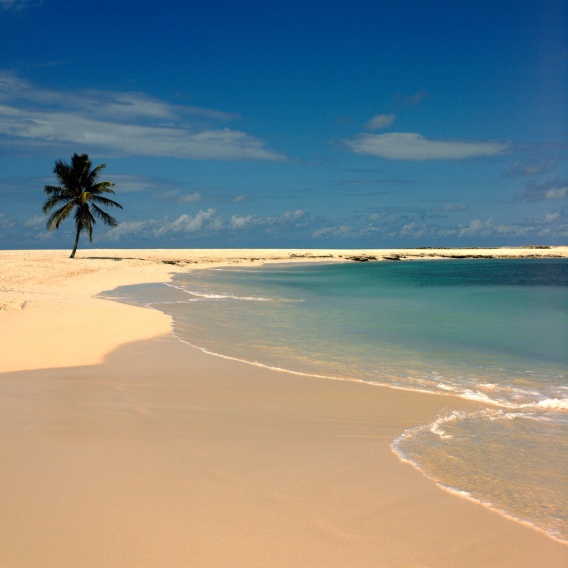